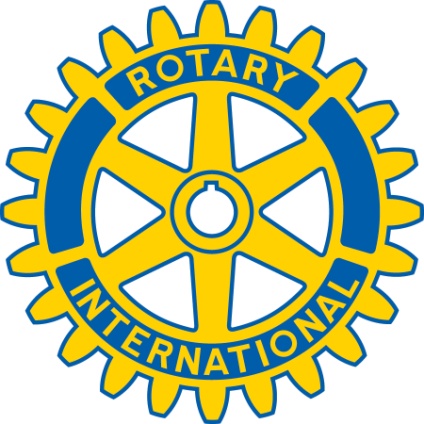 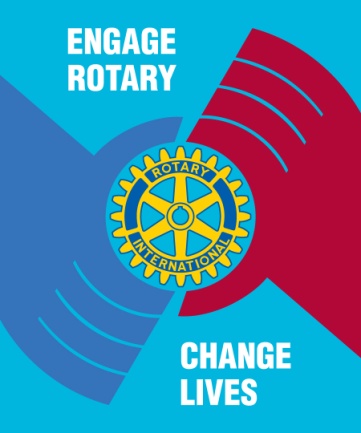 Rotarys utdanningsprogram for ungdomsledere
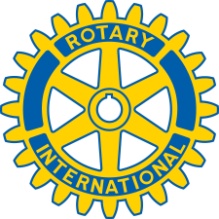 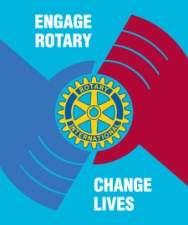 ÅRETS ARRANGEMENT
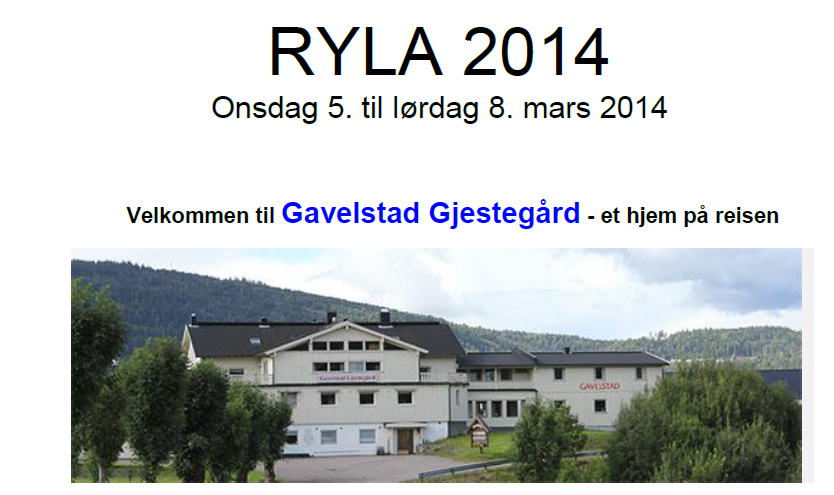 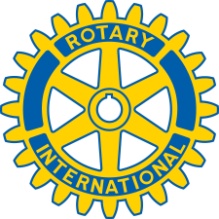 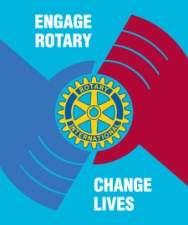 ÅRETS TEMA
-Etablering
-Igangsetting/Ledelse
-Etikk
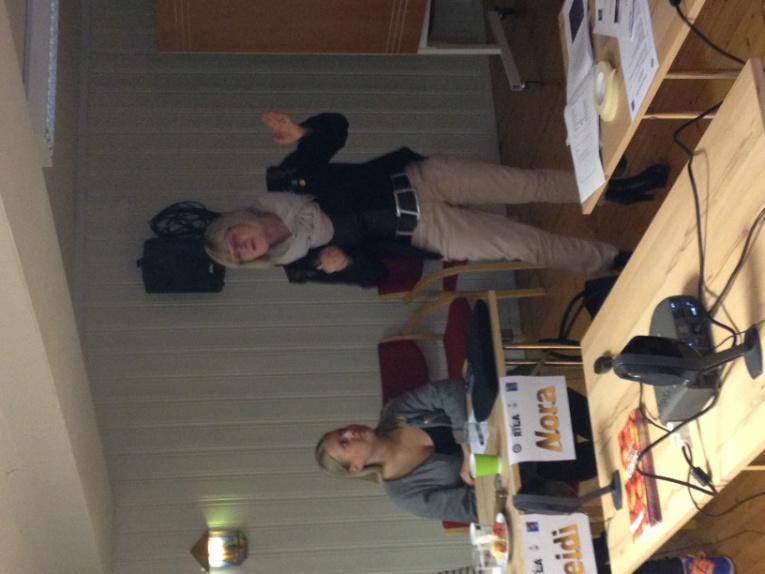 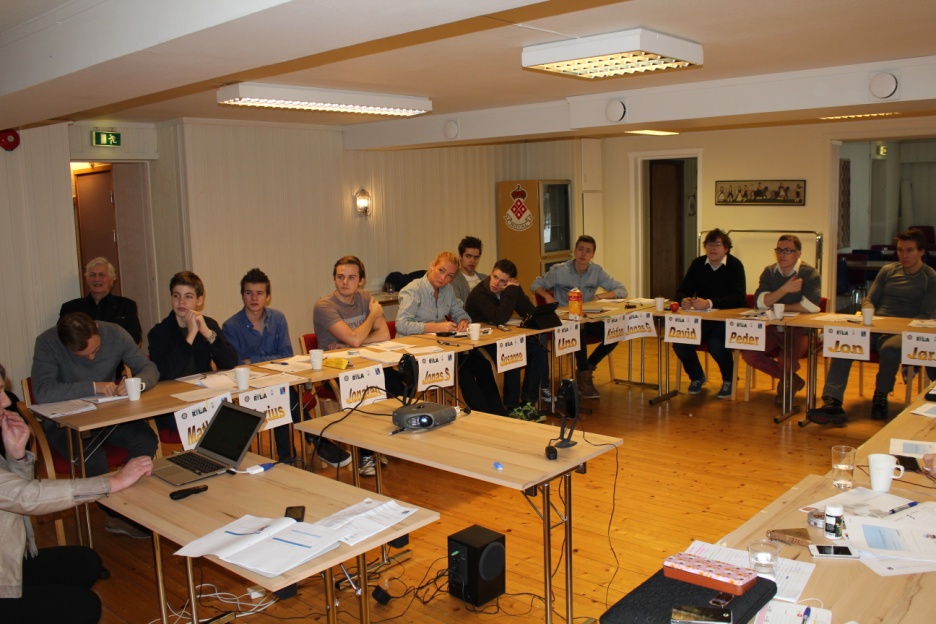 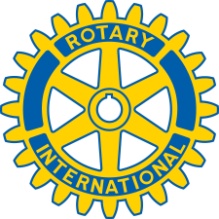 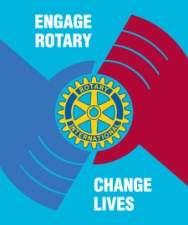 RYLA 2014 I DISTRIKT 2290
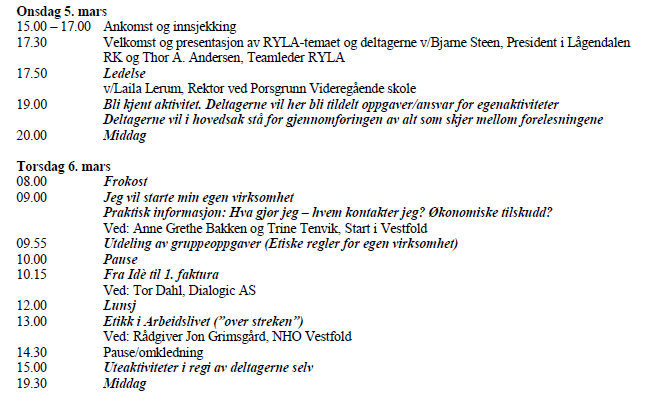 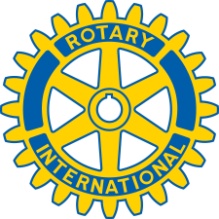 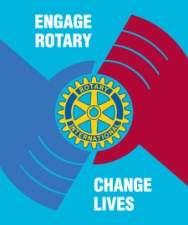 RYLA 2014 I DISTRIKT 2290
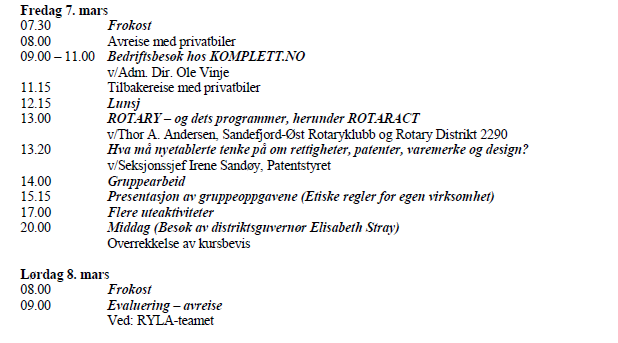 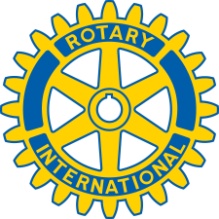 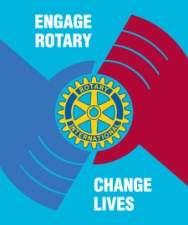 VERKTØY
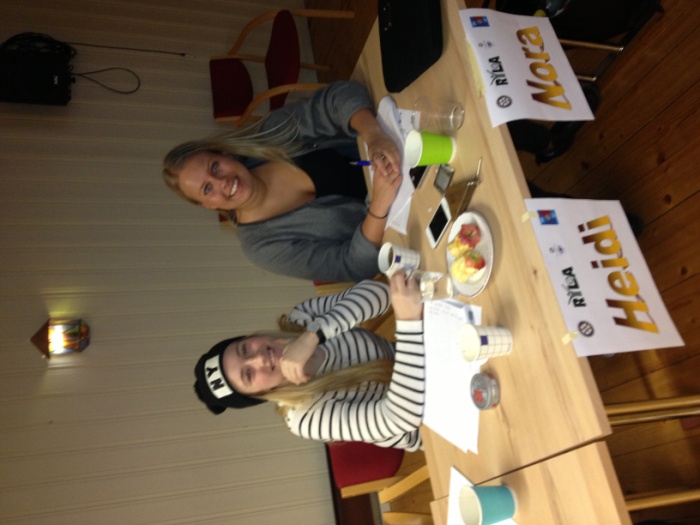 -Intervjuer (gjensidig presentasjon)

Gruppeoppgaver

Etiske regler for egen virksomhet

Ansvar for programmet mellom forelesningene
Inne
Ute
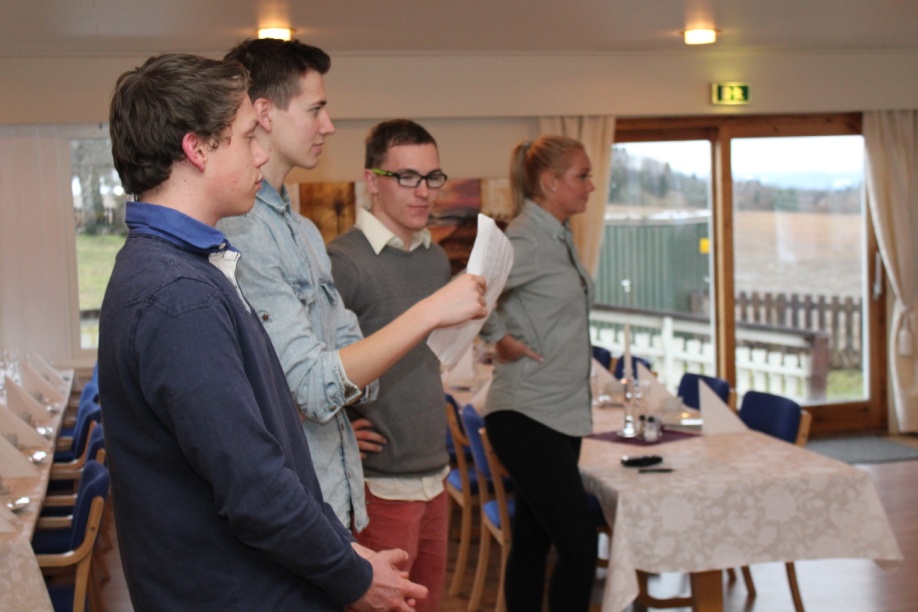 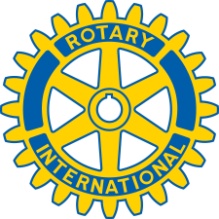 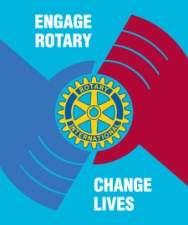 EGET SANGHEFTE
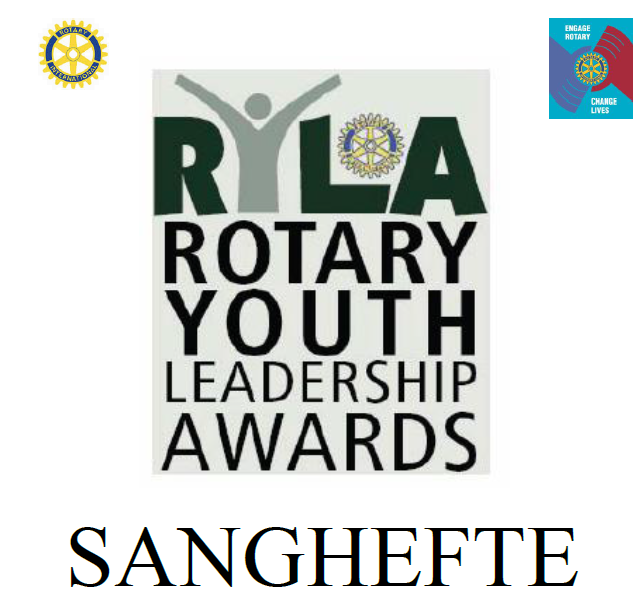 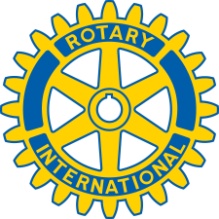 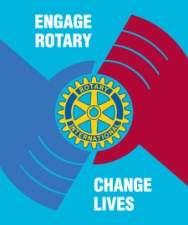 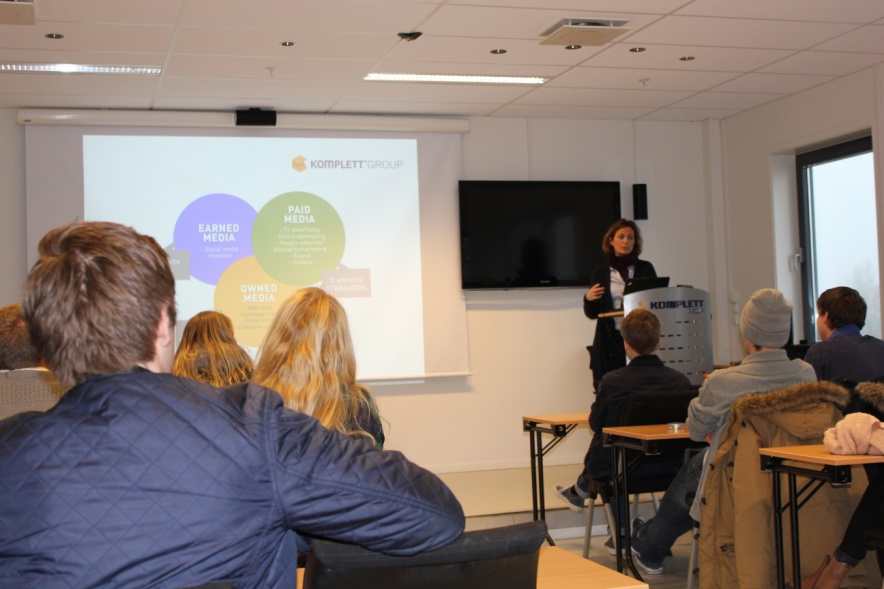 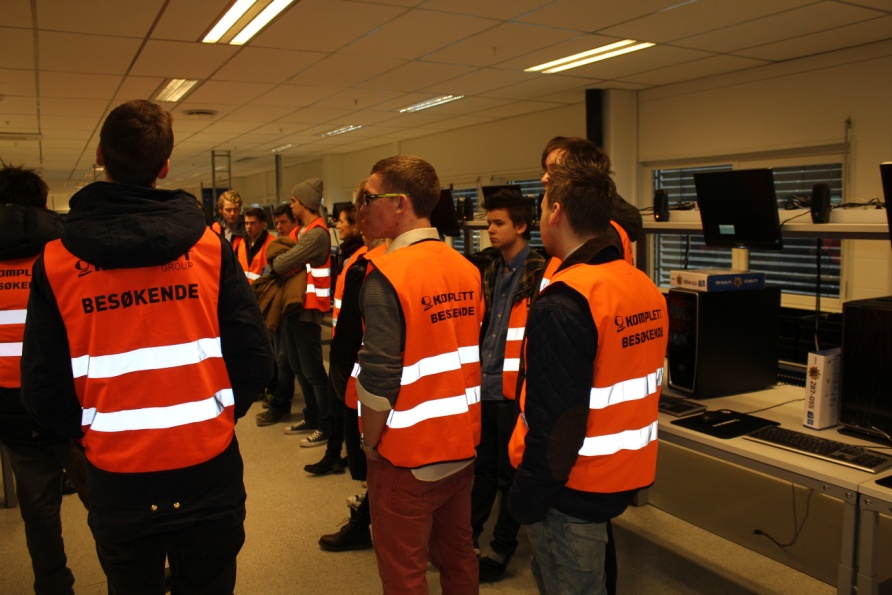 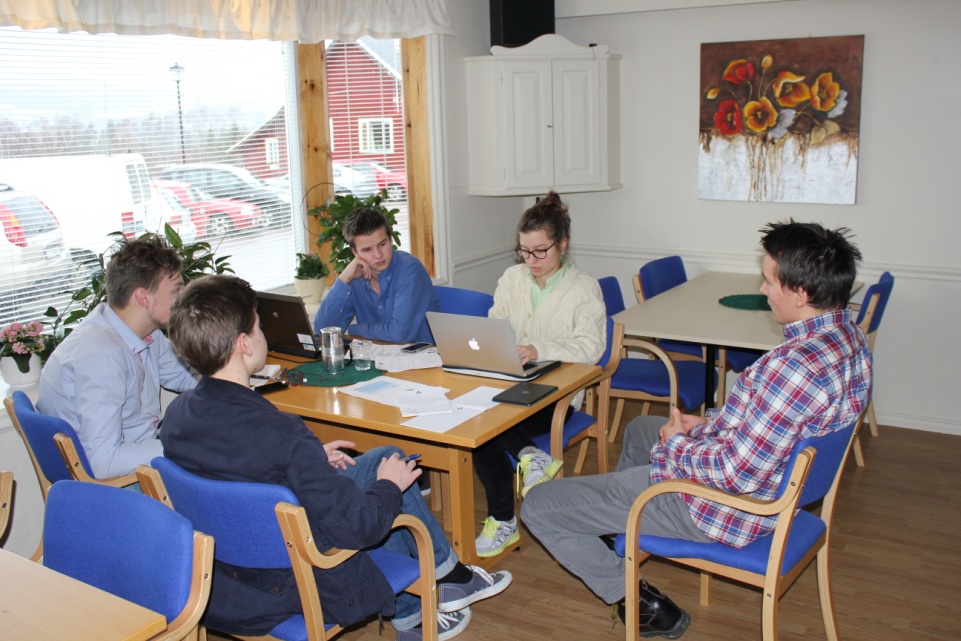 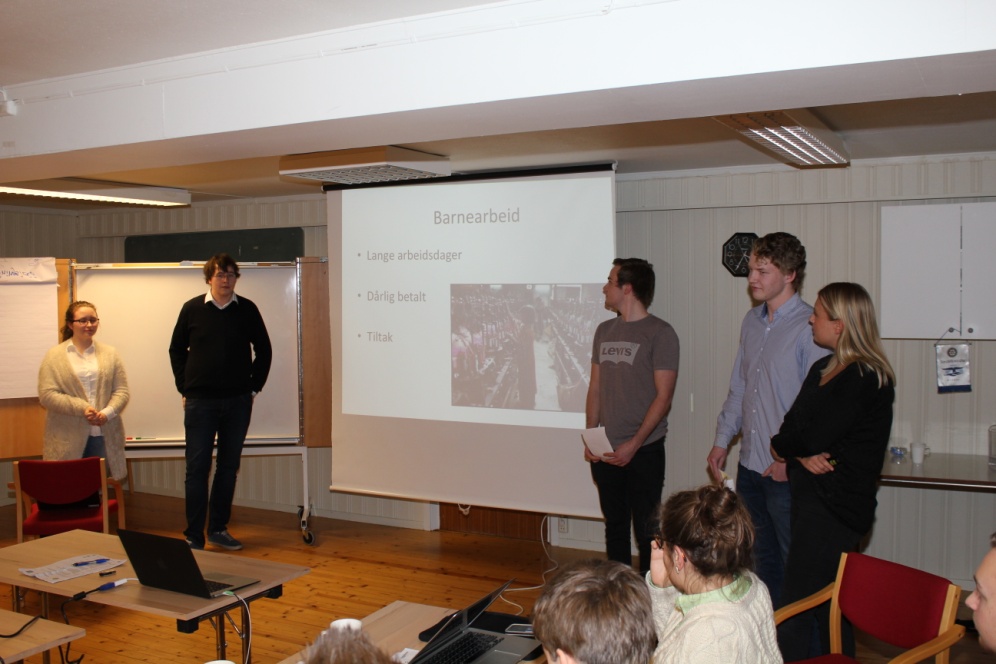 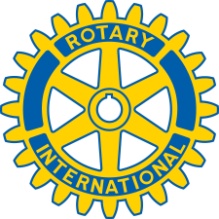 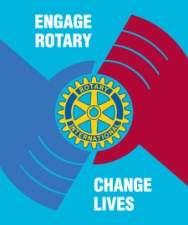 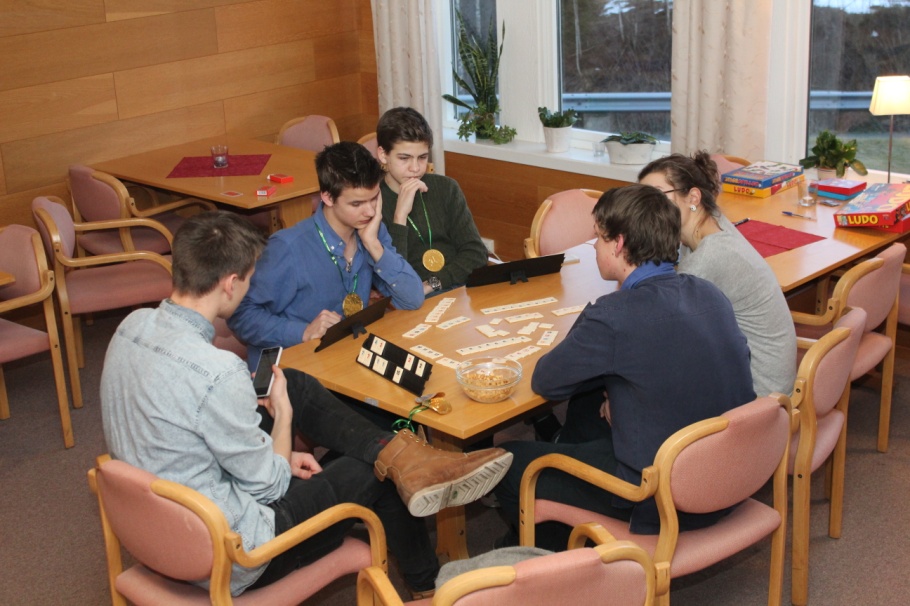 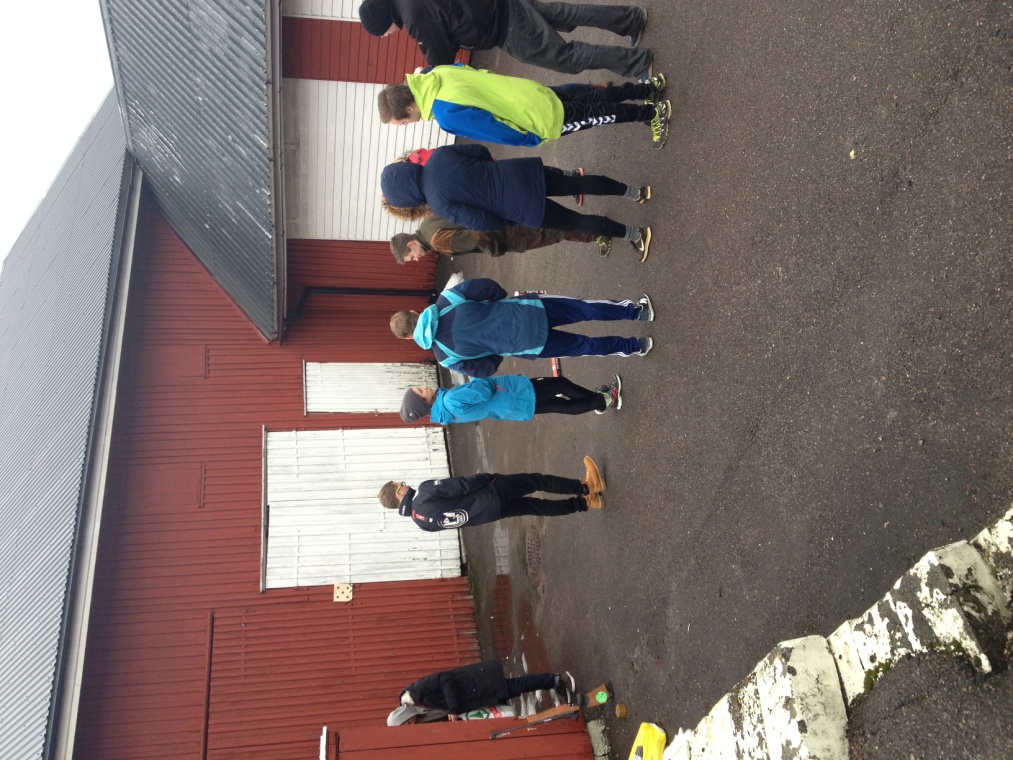 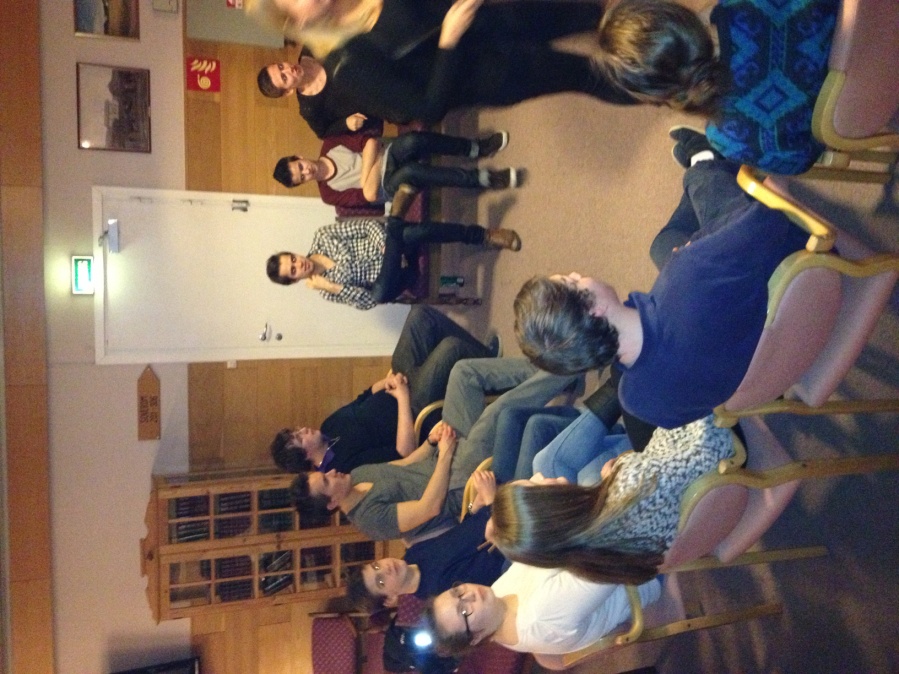 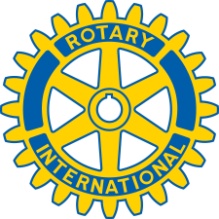 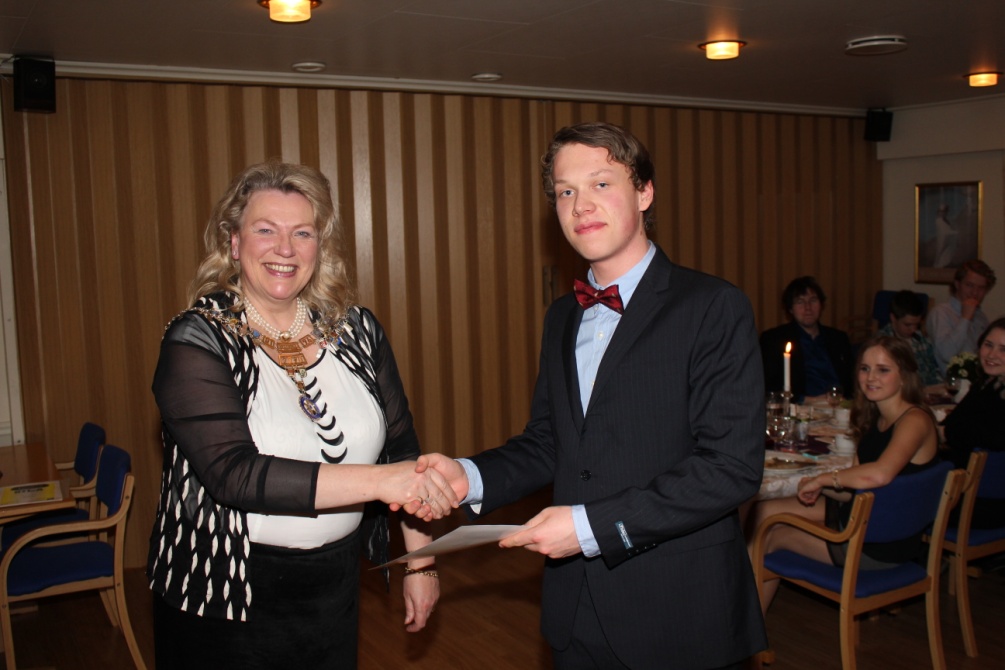 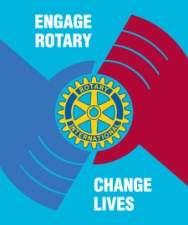 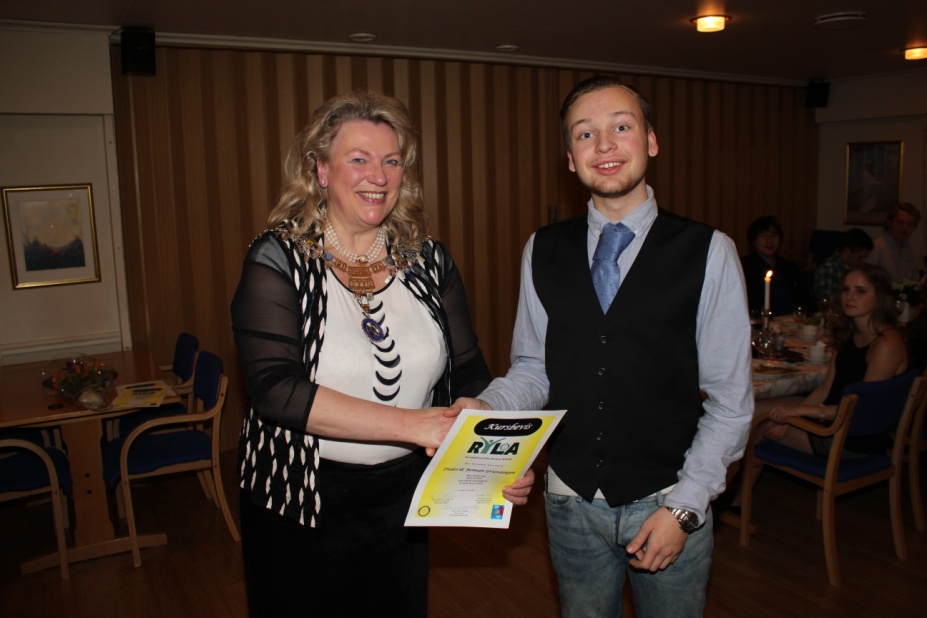 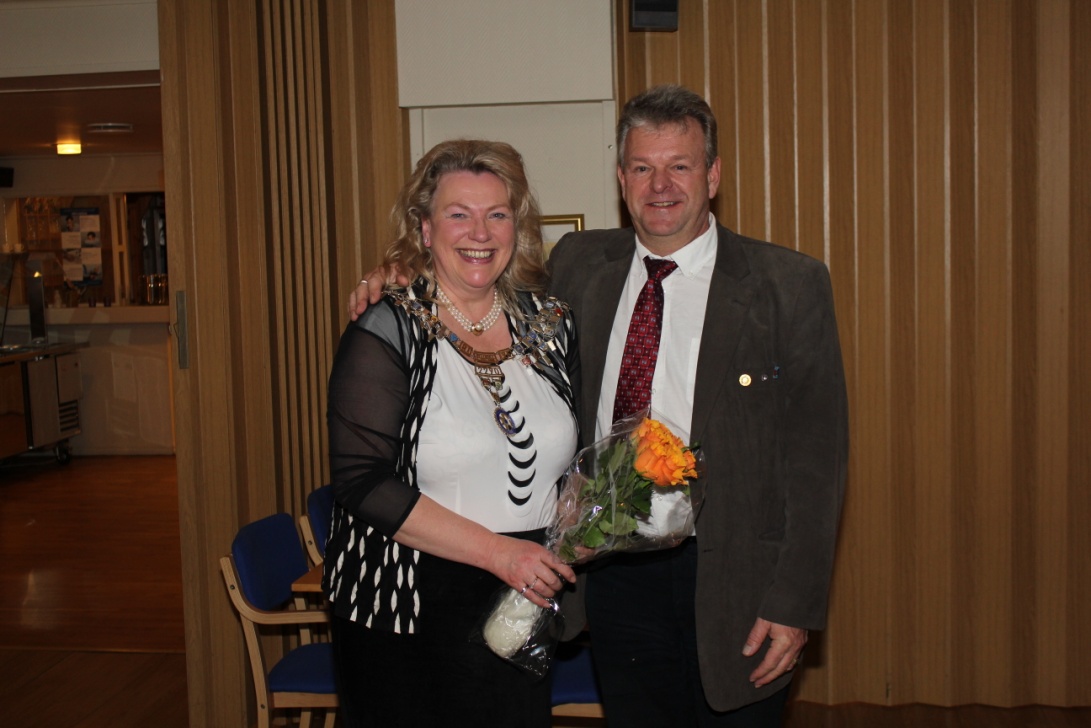 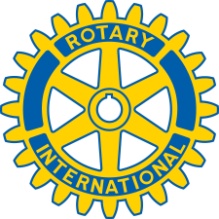 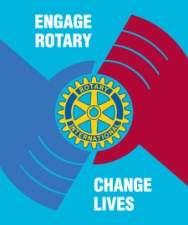 EVALUERING 2014
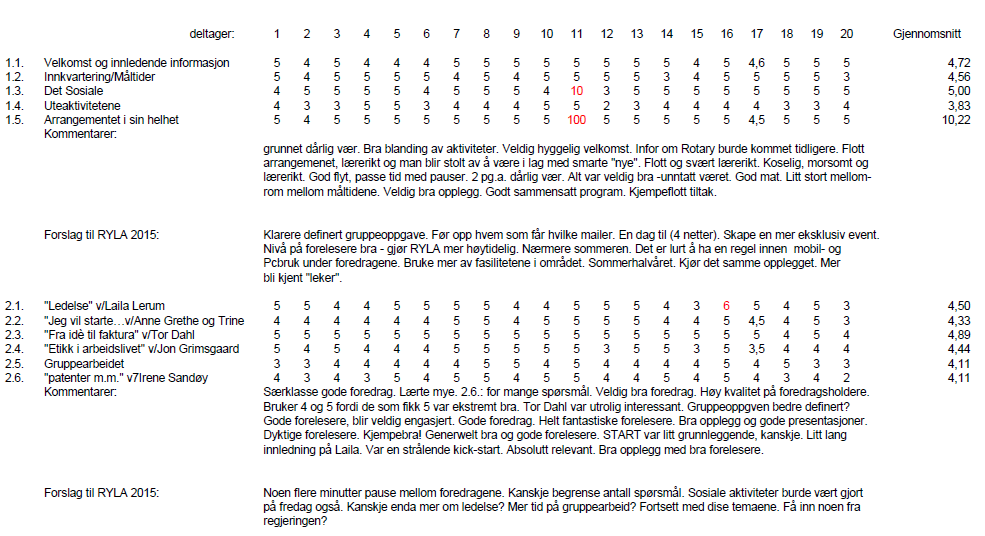 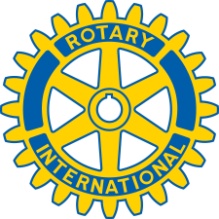 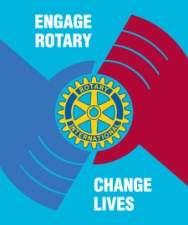 EVALUERING 2014
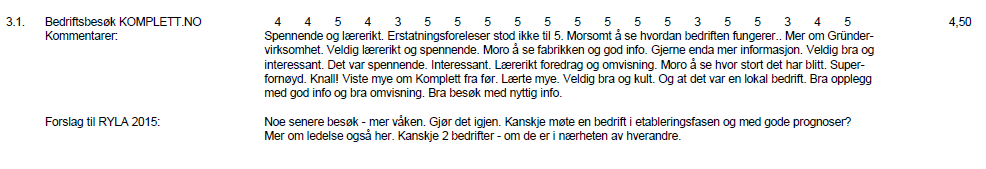 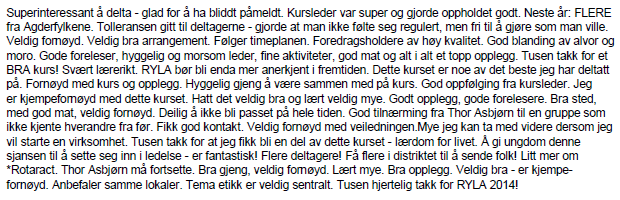 HVEM VAR MED?
17 av 45 klubber
RYLA 2014
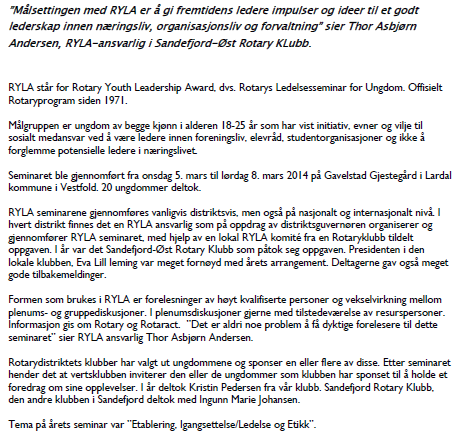 Årets
Pressemelding:
Hva skjer etterpå’a?
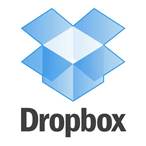 Alt materiell på Dropbox
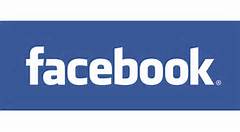 RYLA 2014 på FACEBOOK
FORNØYD – ELLER ?????
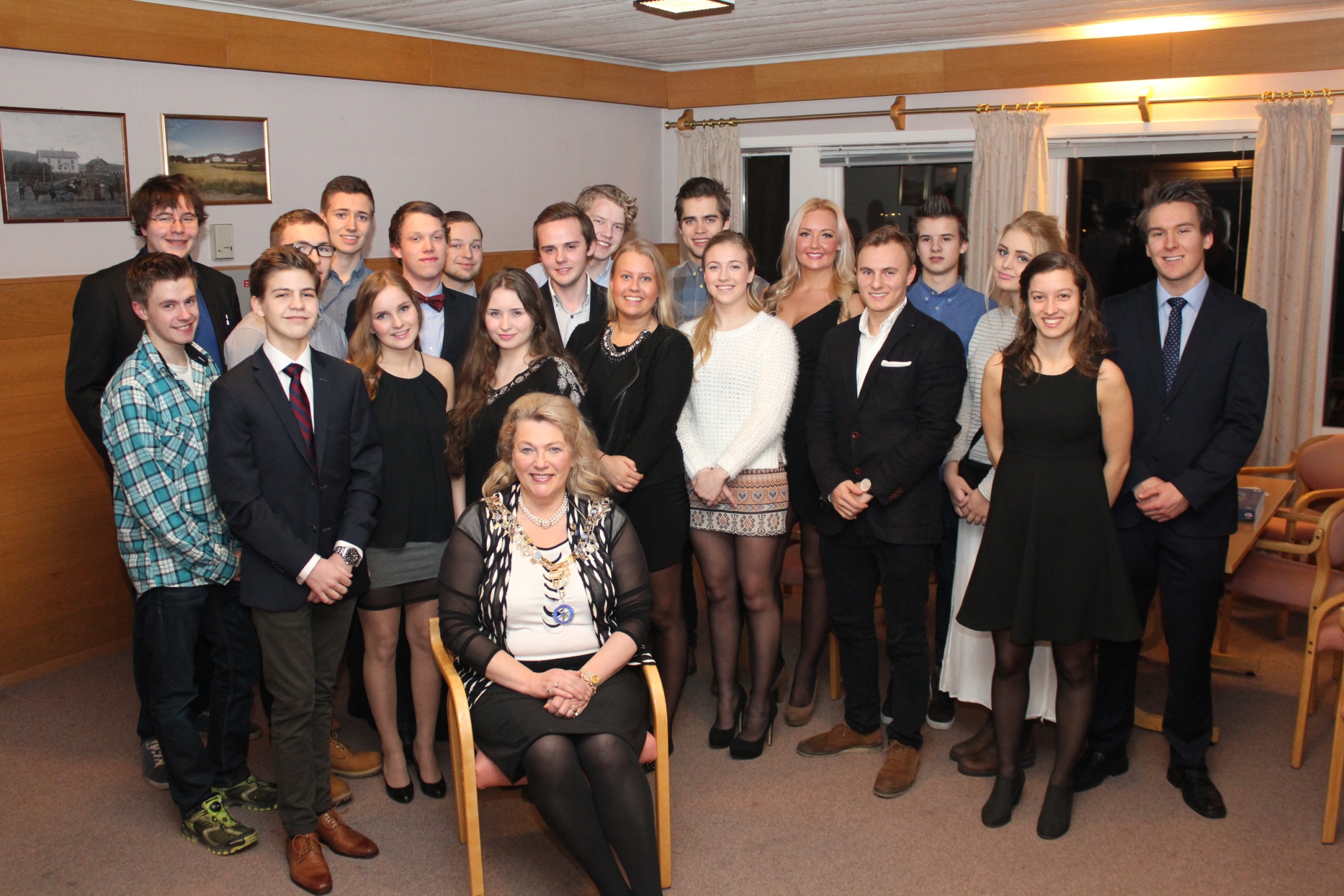 Konklusjon:
SELVFØLGELIG SKAL VI SETTE AV PENGER I VÅRT BUDSJETT!
MINST ÈN KANDIDAT TIL 
NESTE ÅRS RYLA!

og: vurdere om en av disse er en
INTERNATIONAL RYLA – kandidat

PRIS: KUN KR. 3.500,-!!!!
Skaffer du ikke kandidat selv – så gjør vi det for deg!!!
Bare sett av nok penger!!!!
RYLA-KOORDINATOR DISTRIKT 2290: Thor Asbjørn Andersen